Greatness(Matt 20:20-28)
Embry Hills – November 2021
1
Jesus & Political Power
Notably NOT involved
Aware, but said little
Never mentioned Herod’s cruelty at His birth (Mt 2:16)
Took little note of Pilate’s atrocities (Lk 13:1)
Called Herod a fox; but: “I’ll perish in Jerusalem.” (Lk 13:31)
Said “Give Caesar’s things to Caesar” (Mt 22:21)
Said Pilate’s authority was “given from above” (Jn 19:11)
Refused to be made a king (Jn 6:15)
But one discussion of earthly political power…
2
Matt 20:25, Mark 10:42, Lk 22:25
“You know that the rulers of the Gentiles lord it over them, and those who are great exercise authority over them.”
Gentiles [Nations] – [ethnōn] – race, people, nation
Rulers (n) – [archontes] – first, in rank or power
Lord it over; exercise lordship – [kata-kyrieuousin] – over/against + lord, control, dominate 
The great ones (adj/n) – [megaloi] – big, high, large
Exercise authority over – [kate-xousiazousin] – to have (wield) full privilege over
3
Greatness in “The Nations”
Limited top positions 
Self-centered conflicts create winners & losers
Carnal power (“sword”) required to enforce(See Rom 13:2-4)
Benefit of “the great ones” served, including…
Getting and staying in power—the primary task
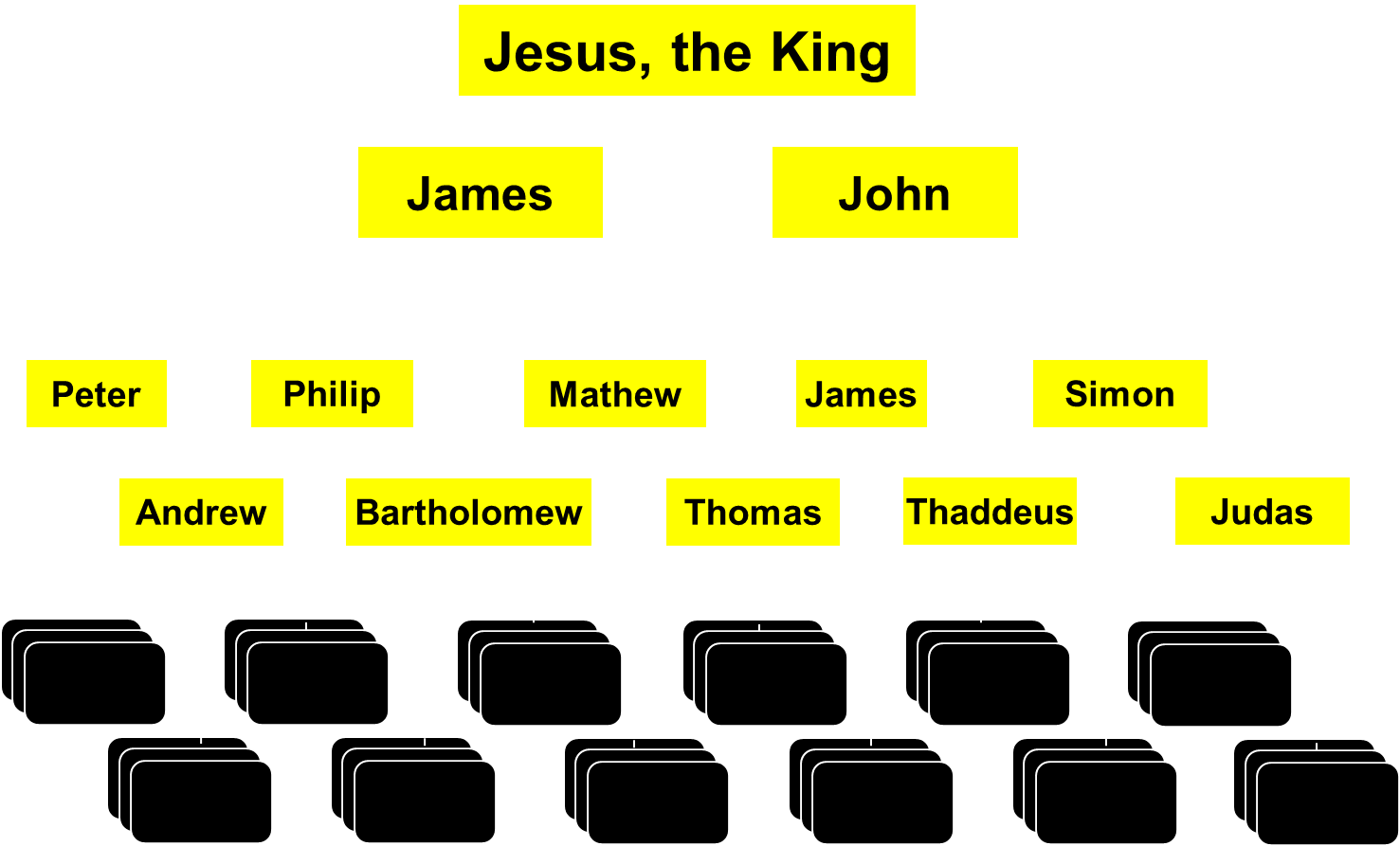 4
Yet it shall not be so among you.
5
Context in Matthew of 20:20-28
Last year of Jesus’ ministry—preparing the disciples
“Face set toward Jerusalem” (Lk 9:51, 53, etc..)
Plain predictions of death (Mt 16:21; 17:22-23; 20:18-19) and other statements: “take up his cross…” (Mt 16:24)
Other events & teaching
Peter’s confession (Mt 16:16-19); “keys” to be given to him...
Who is greatest? (Mt 18:1ff, see Lk 9:46: “which of us?”)
Rich young ruler (19:16ff) led to … “Assuredly I say to you, that in the regeneration, when the Son of Man sits on the throne of His glory, you who have followed Me will also sit on twelve thrones, judging the twelve tribes of Israel.” (Mt 19:28)
Teaching on discipline:  “I say to you that if two of you agree on earth concerning anything that they ask, it will be done for them by My Father in heaven.” (Mt 18:19)
6
The Characters
James & John, Sons of Zebedee
Jesus: “Boanerges” = “Sons of Thunder” (Mk 3:17)
Part of an inner circle (e.g., Mt 17:1) of apostles
John forbid the unknown miracle worker (Lk 9:49)
Wanted to call down fire on Samaritans (Lk 9:54)
(and Peter had had his moment, too:  Mt 16:23)
Mother of Zebedee’s sons (20:20-21)
Salome (Mt 27:56 & Mk 15:40)
A widow? (20:20) following Jesus
Devout, among the women at the cross & tomb
A respectful attitude and unselfish request
7
The Request
“Grant that these two sons of mine may sit, one on Your right hand and the other on the left, in Your kingdom.”
An expression of faith: in Jesus, His Promises, His Kingdom
Consistent with Jesus’ recent teaching 
“The twelve to sit on thrones, judging…”
“If two agree…anything they ask will be done for them…
Perhaps she believed it would be best for the Kingdom
Yet, it reflected a worldly view (made the others mad, v 24)
Limited opportunity (only right/left hands); cut others out
“Grant”: bypassing a fair selection/qualification process?
Preemptive request, before others could think of it?
8
Jesus’ Response
[Not “No”].  
(22) You (pl.) don’t know what you (pl.) ask
(22) Are you able to drink the cup…, be baptized…? refers to His sacrificial death (see Lk 12:50) 
(22) We are able! (similar to claims at Last Supper)
(23) You will… (see Acts 12:1; Rev 1:9)
(23) Granted to those for whom God prepares“…Is not Mine to give, but [except] it is for those for whom it is prepared by My Father.”
9
Reaction of the Ten
(24) Other ten “greatly displeased” with “their brethren”.
Outgrowth of ongoing controversy over greatness
Felt they had been out maneuvered? Preempted?
They saw it as a limited opportunity, now lost
(25) Jesus calls them to [near] Himself
(25) [Teaching on “Greatness in the Nations” goes here.]
10
Jesus Teaching about His Great Ones
“Yet it shall not be so among you; but whoever desires to become great among you, let him be your servant.27 And whoever desires to be first among you, let him be your slave.” (Matt 20:26-27)
Great (adj) – [megas] – high, large, mighty
Servant – [diakonos] – attendant, minister, waiter
First (adj) – [protos] – best, chief, foremost
Slave – [doulos] – someone who belongs to another; a bond-slave, without any ownership rights of his own
11
Greatness in Two Realms
Jesus’ Kingdom
Rulers of “The Nations”
Limited top positions 
Self-centered conflicts create winners and losers
Carnal power (“sword”) required to enforce
Benefit of “the great ones” served, including…
Getting and staying in power—the primary task
Limitless opportunities 
Serving others eliminates self-centered conflicts
No coercive power is required to serve others
Self-benefit (of the great) is sacrificially discarded
God prepares & preserves “the position”
“The Son of Man did not come to be served, but to serve, and to give His life a ransom for many.” (Matt 20:28)
12
Applications
[“The Nations” do not get it.] 
Religious organizations that create positions and hierarchies like “the Nations” are not Jesus’ Kingdom. 
Our elders (rulers, see Heb 13:7,17) are not like “the Nations’” rulers.
Opportunities for positions of power, personal rights, equal recognition, say-so in decisions is what “the Nations” seek.  (Do we want these for our own benefit or as opportunities for service?)
In our personal relationships, do we aspire to positions of servant and slave?
We are qualified for greatness by our service “to all”
13
The Son of Man did not come to be served, but to serve, and to give His life a ransom for many.
14